May 20th - 23rd 2024
Reggio Emilia, Italy
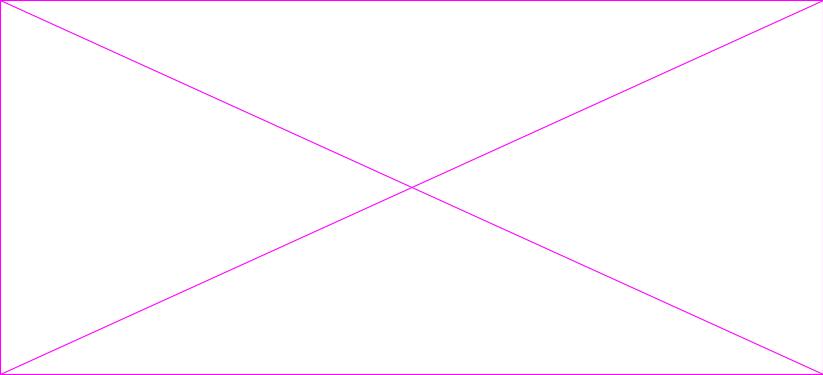 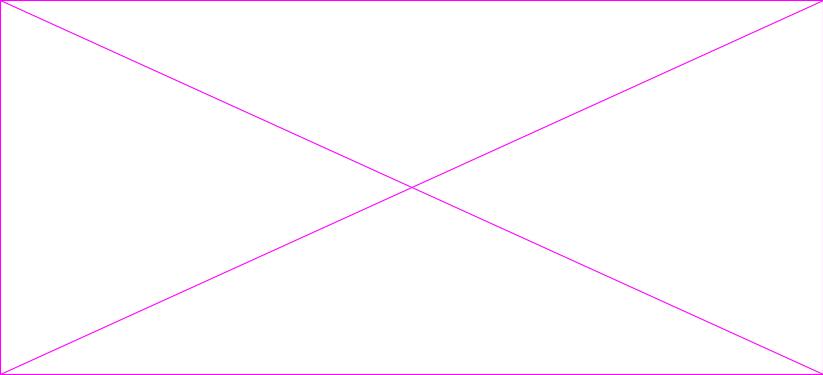 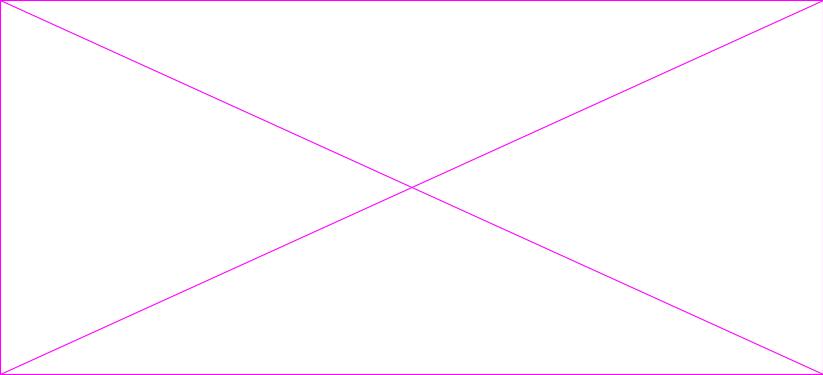 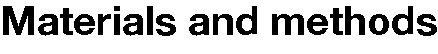 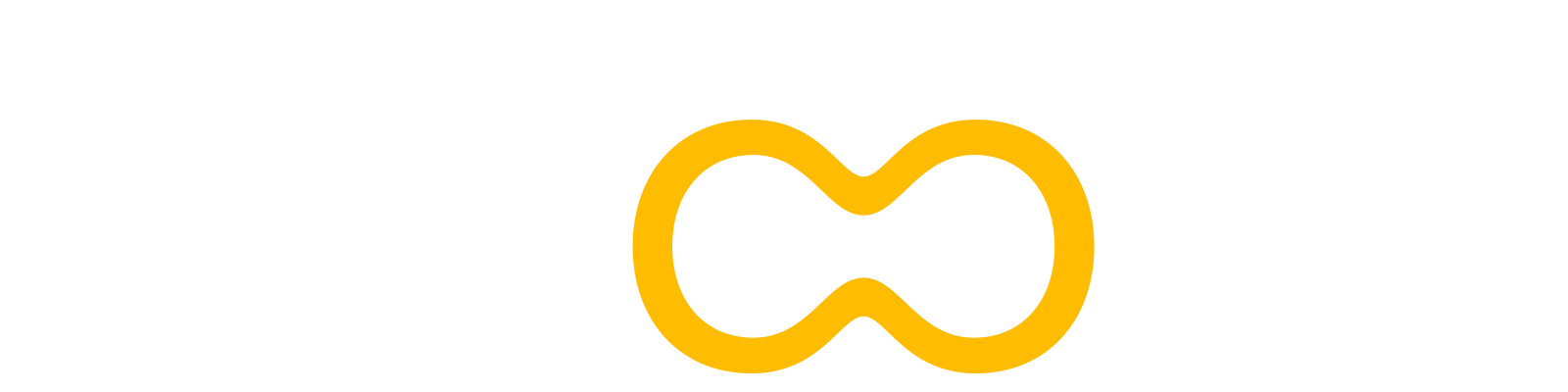 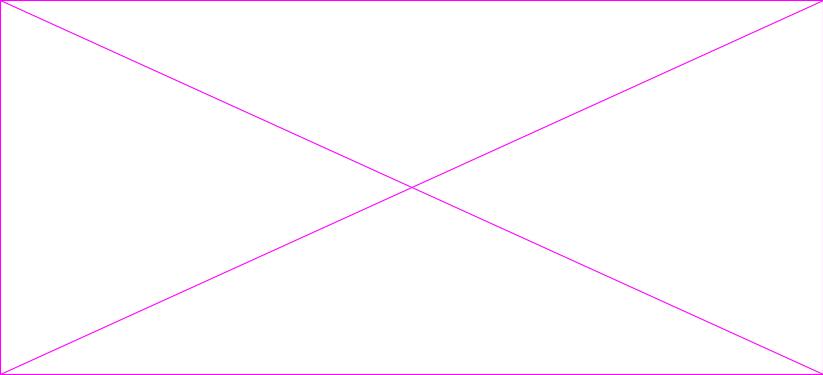 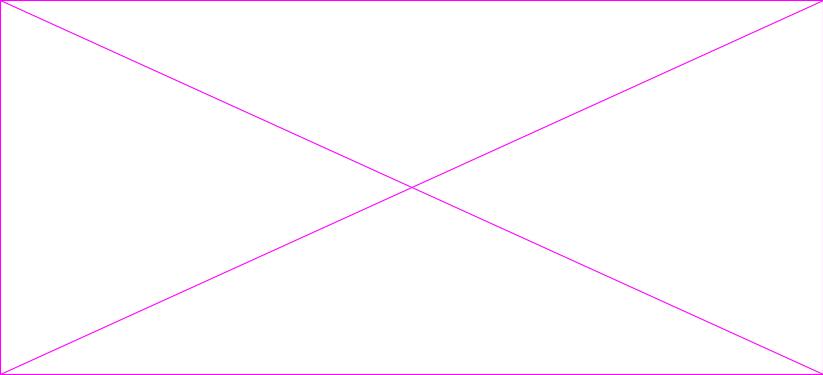 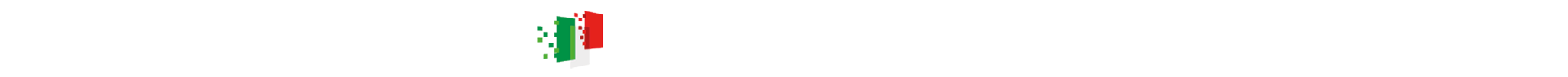